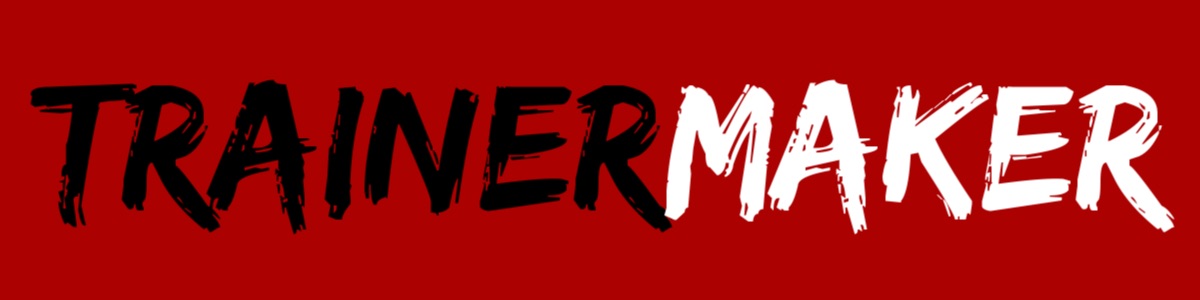 Positive Behaviour Management
Paul Bailey
Components of positive behaviour management
Behaviour management should focus on:
The development of values
Relationship building
Skill building

It should not include:
Punishment
Sanctions
Differentiation
Differentiation may help with behaviour management. This could be done via:
Grouping
Varying timing
Changing tasks
Adapting tasks
Encouragement of ownership
As a leader, you should always encourage a child or young person to take ownership of their own behaviour, and that of their peers. This could be done via:
Communication with the children
Relationship building with the children
Realistic and appropriate behaviour targets that are personalised to needs
Promoting and explaining the behavioural choices that can be made